Mid-County Citizens Advisory BoardDecember 2020 Fire Rescue Update
Leisure World – Elkridge Court Fire

COVID19 and Impact to FRS

Holiday Fire Safety

Questions and Answers – from you
Elkridge Court
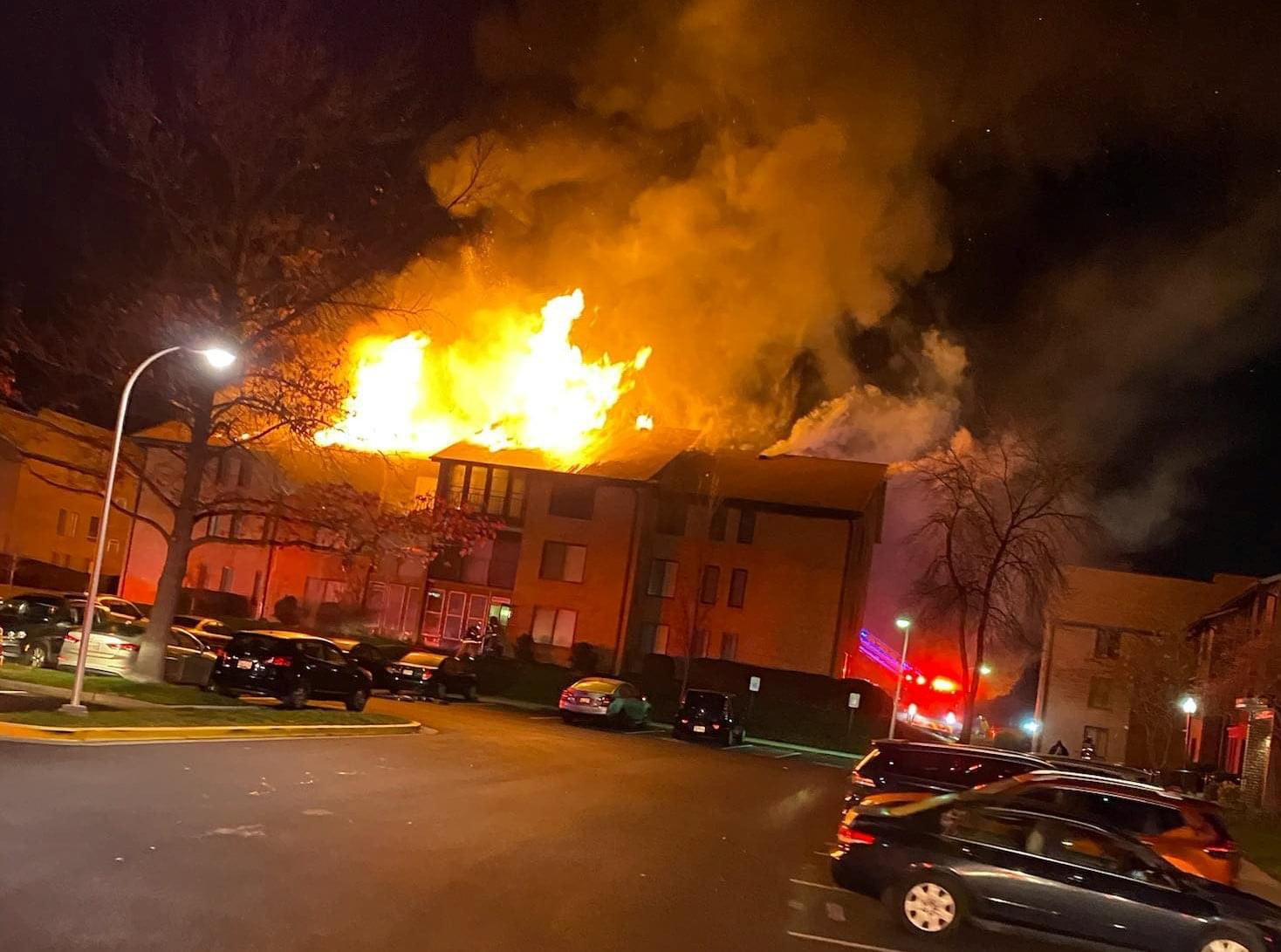 COVID
Coordination started in January

Service Changes in March

1st Surge April 13 to June 10

Started to see 2nd surge ~ 45 days ago

Continues and will be here
COVID #’s
Symptomatic Patients – 8,000 so far

Observed a higher % of really ill patients
Response times did not increase
Cycle times increased slighty
Holiday Fire Safety
Cooking
Space Heaters
Holiday Decorations
Ashes
Carbon
   Monoxide
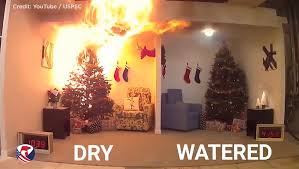 Questions
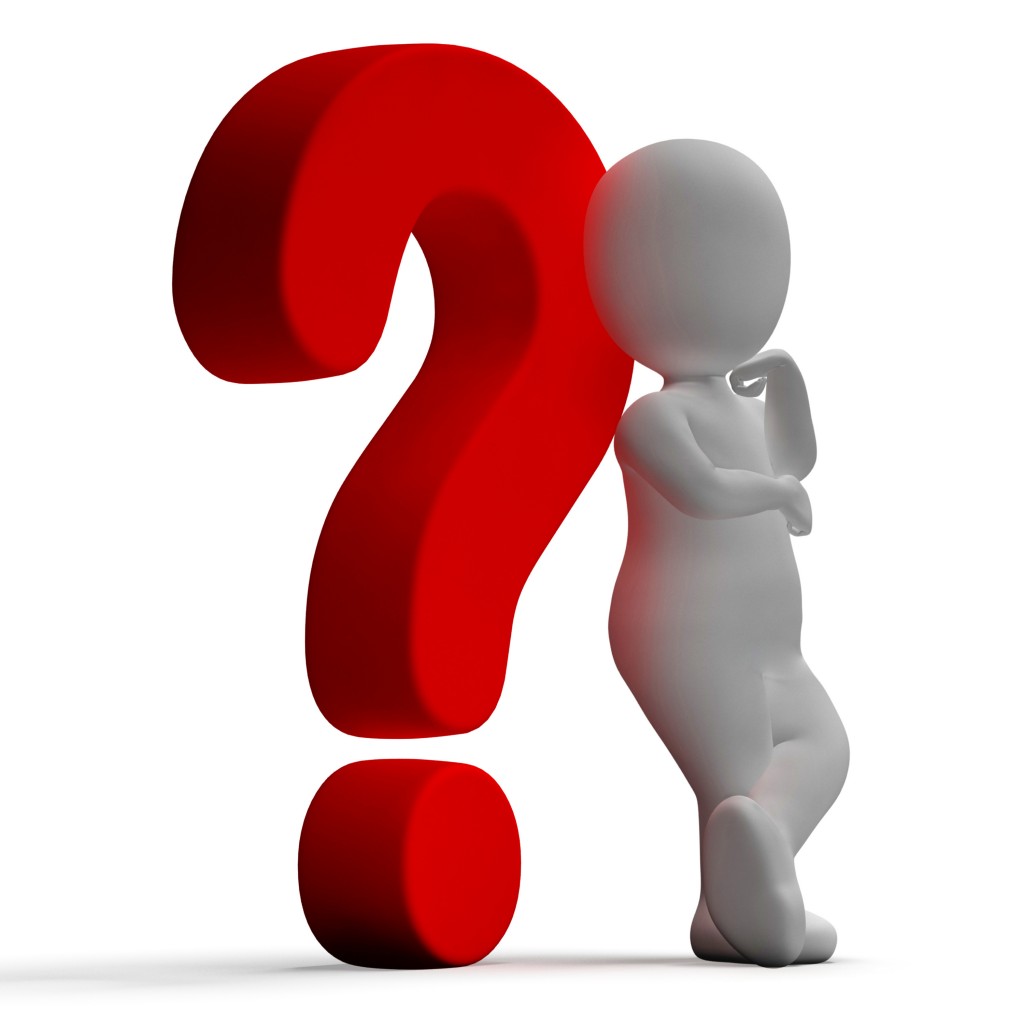